Butikkens udtryk
Profil 
Logo
Hjemmeside
BLÅFremmer koncentrationen, fordybelse, ro, afslappendeSymbolisere bl.a. Tristhed, kvalitet, stabilitet.
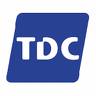 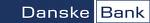 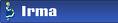 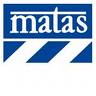 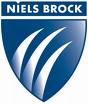 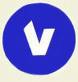 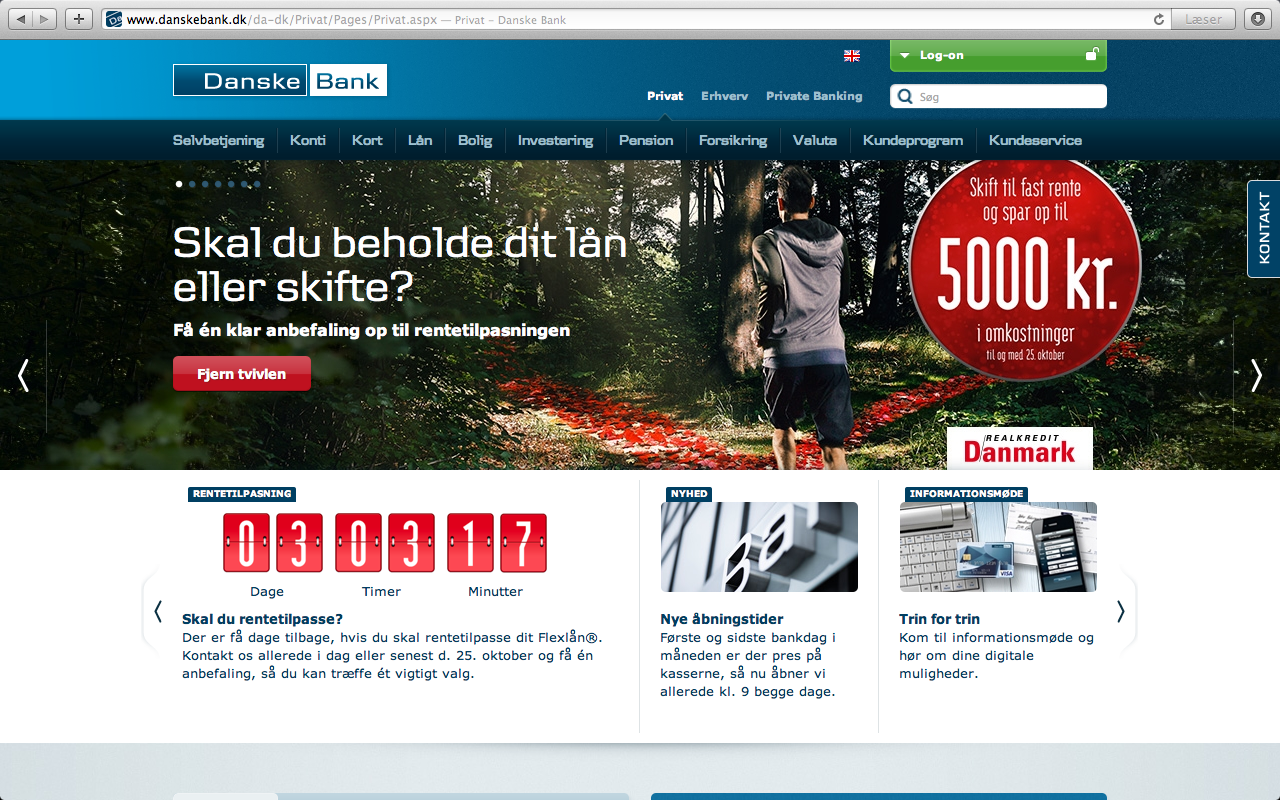 Rød Aktiverende, varm, kærlighed, aggression, udadvendtSymbolisere bl.a. Kærlighed, revolution, raseri, aggression, advarsel
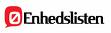 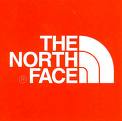 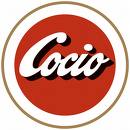 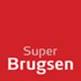 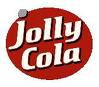 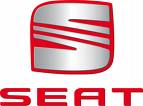 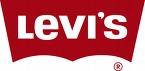 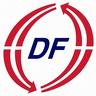 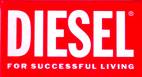 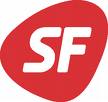 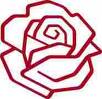 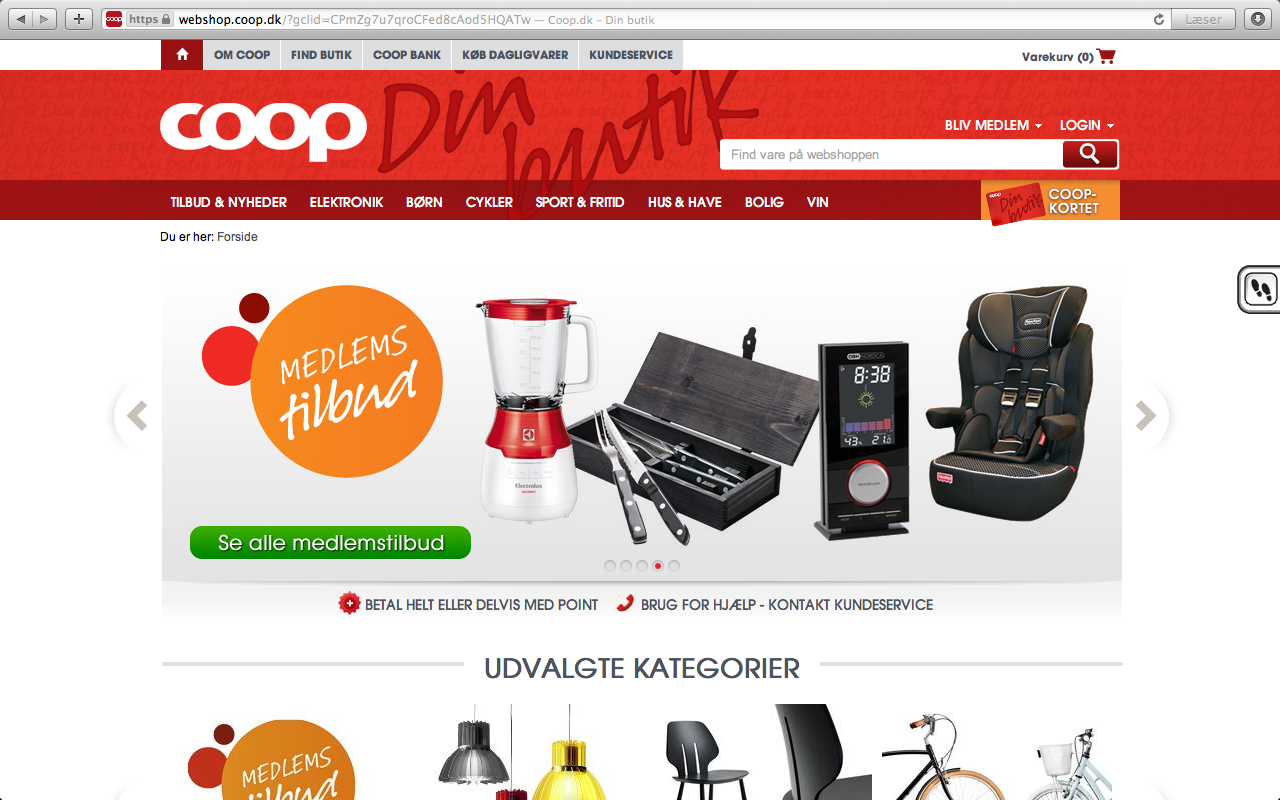 GRØNBeroligende, harmoniserende, styrker selvkontrolSymbolisere bl.a. håb, fornyelse, friskhed, ungdom, umoden, misundelig
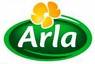 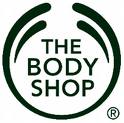 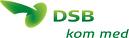 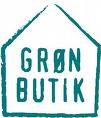 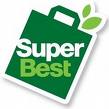 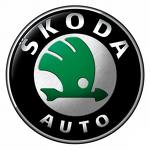 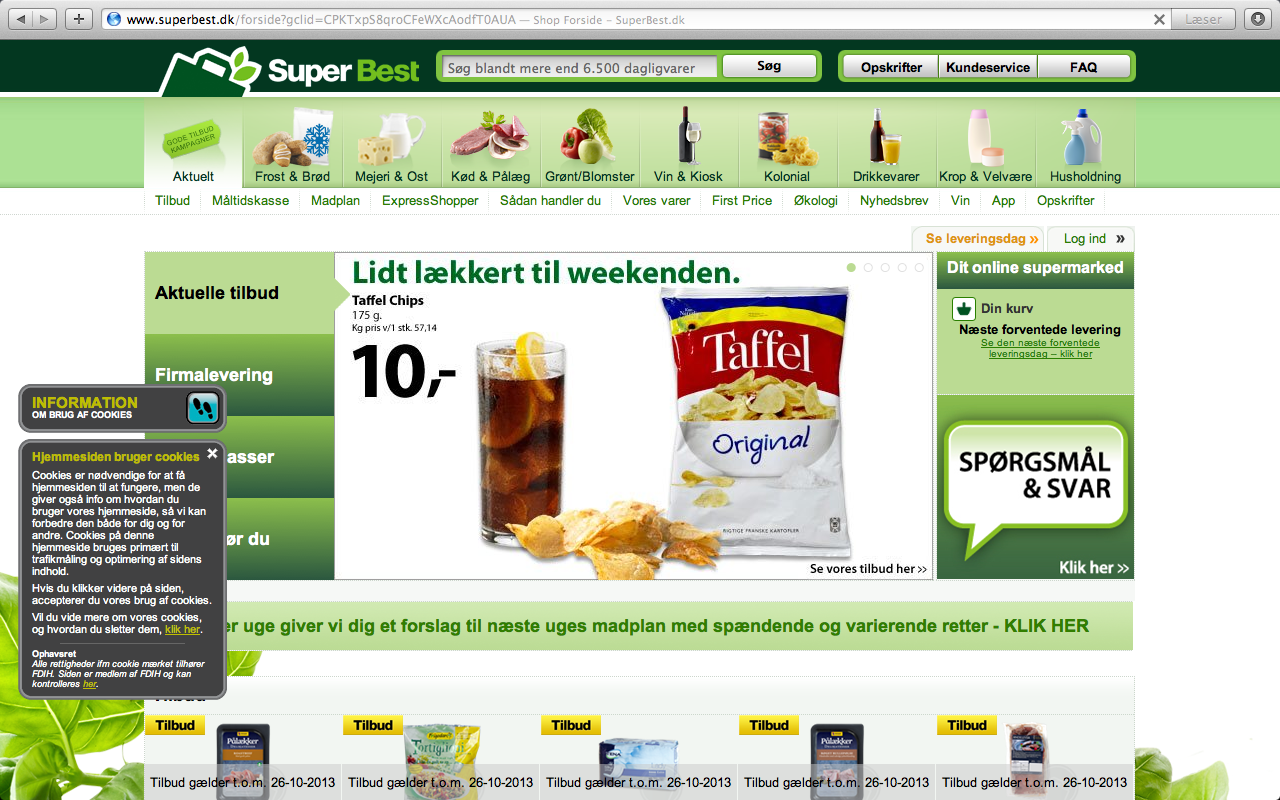 GULStimulerer logisk tankegang, glædeSymbolisere bl.a. Fejhed, falskhed, sygdom, livskraft
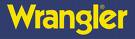 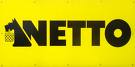 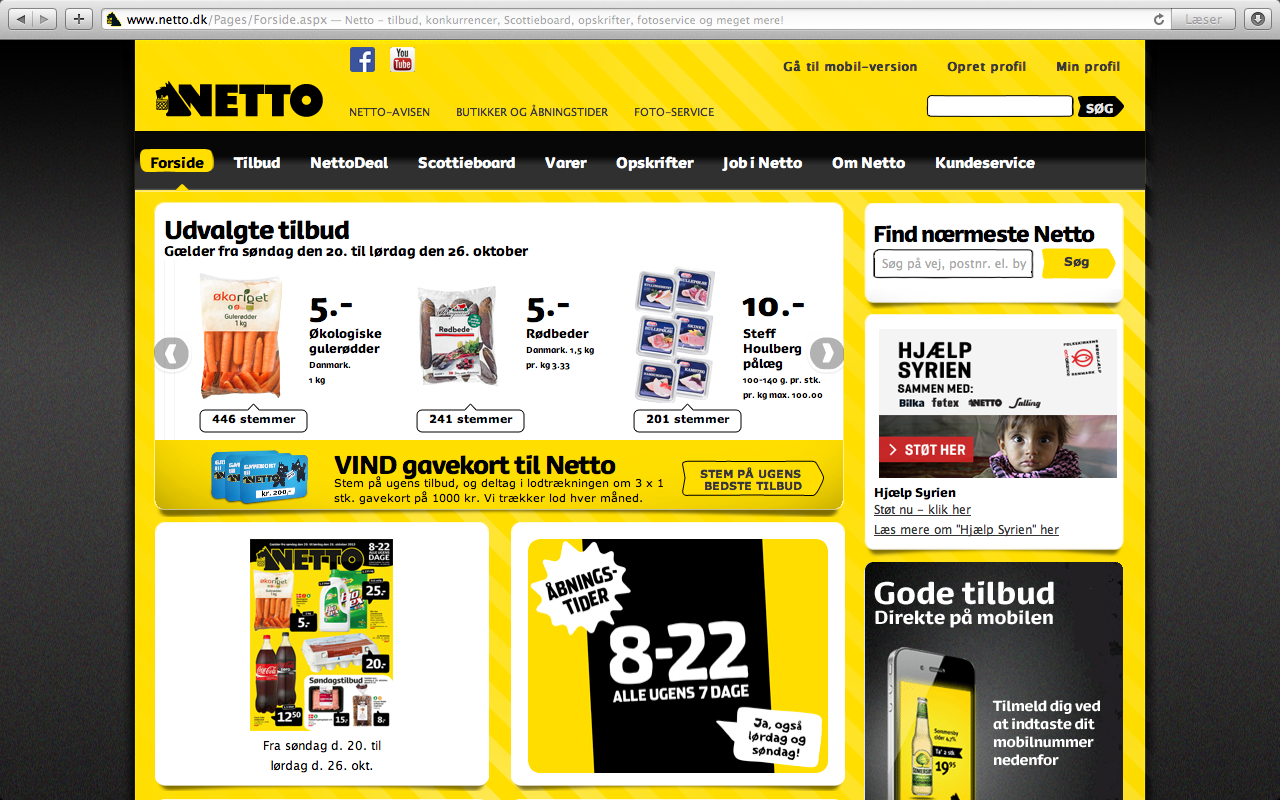 ORANGEGlæde, udadvendt, opmuntrende, aktiverendeSymbolisere ild, varme, glæde, sol, livskraft
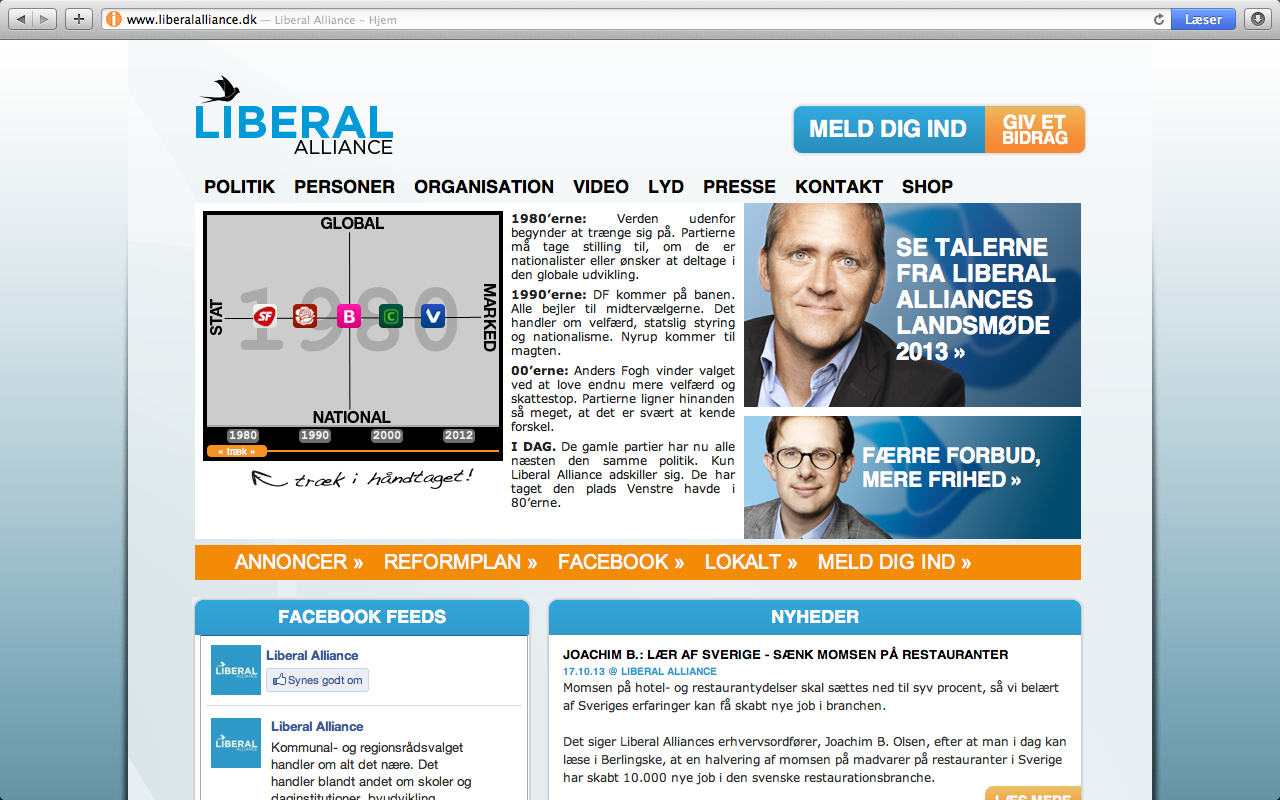 VIOLETUro, nervøsitet, angst, depression, intuitionSymbolisere Uvejr, højtidelig, spirituel, mystik
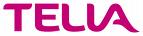 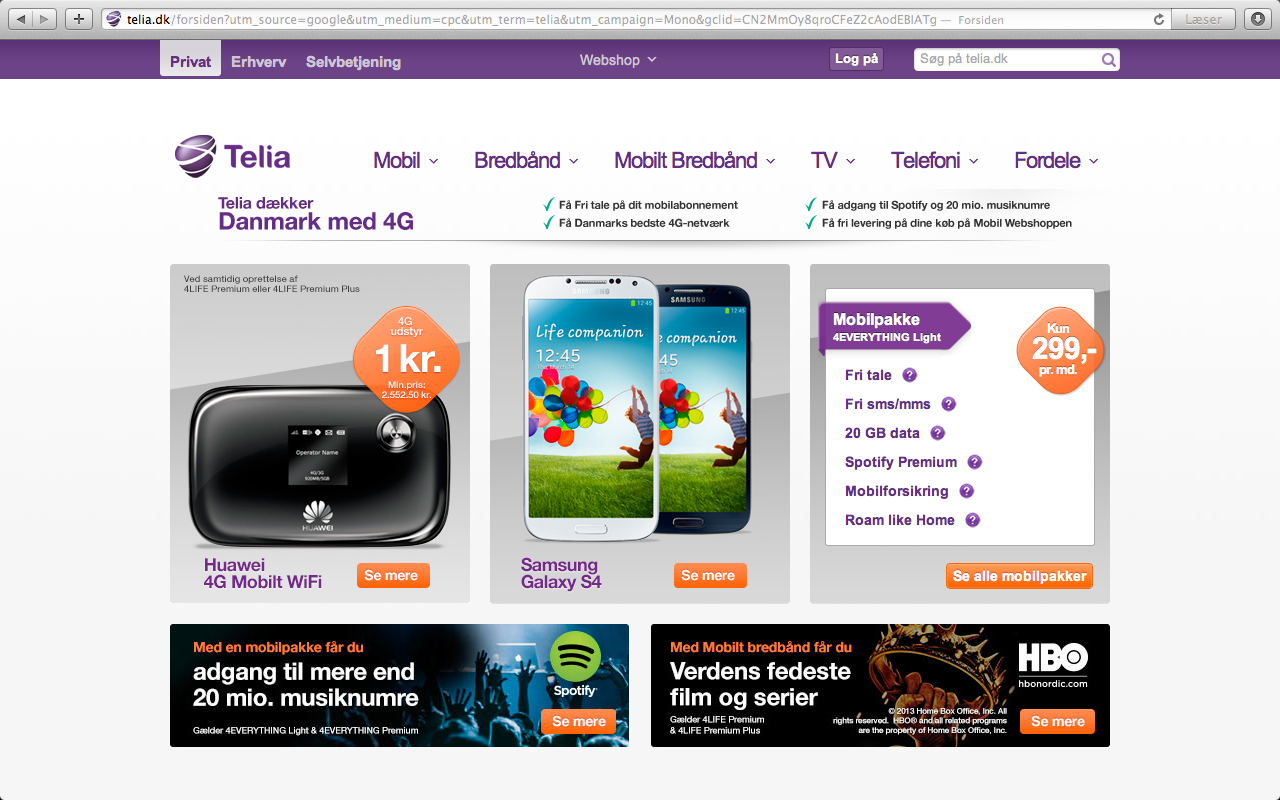 SORT
Pessimisme, depression
Symbolisere sorg, ondskab, pessimisme, forbud
HVID
Neddæmpende, tomhed
Symbolisere renhed, fred, uskyld, sart
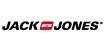 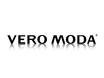 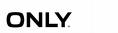 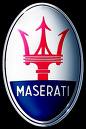 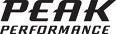 Til trods for den sorte og hvides umiddelbart kedelige indtryk, giver det altid en flot stilren kombination, specielt i selskab med en tredje farve.
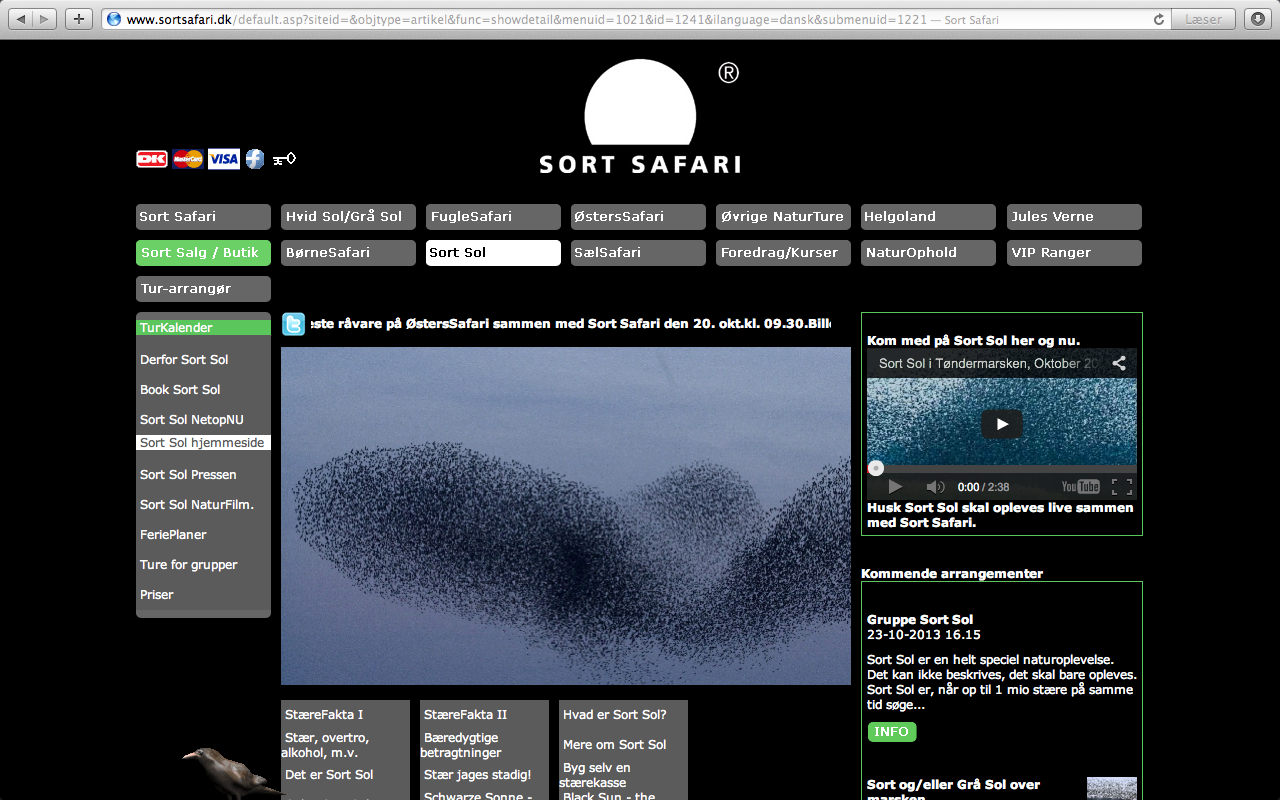 TURKIS
Kølende, forfriskende
Symbolisere kulde, friskhed, uendelighed
GRÅ
Depression, balance, elegance
Symbolisere tristhed, kedsomhed
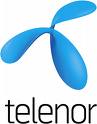 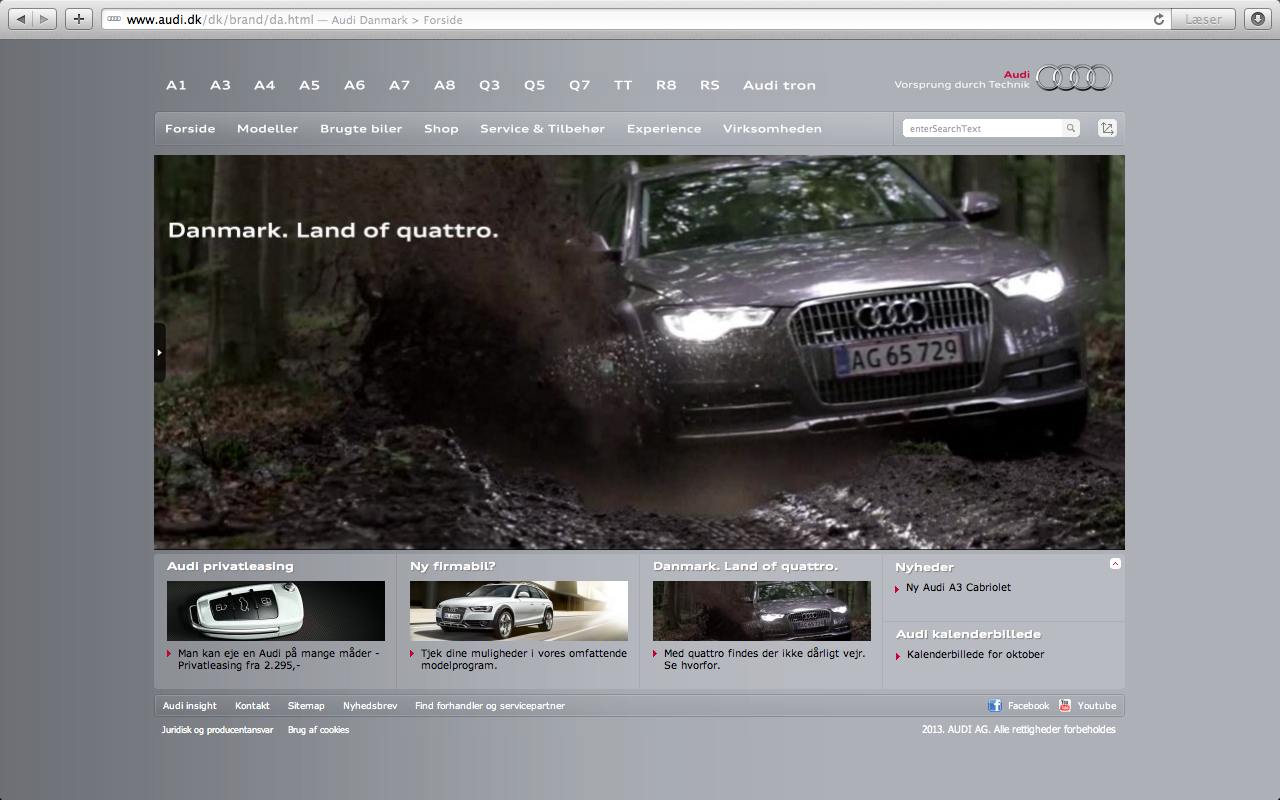